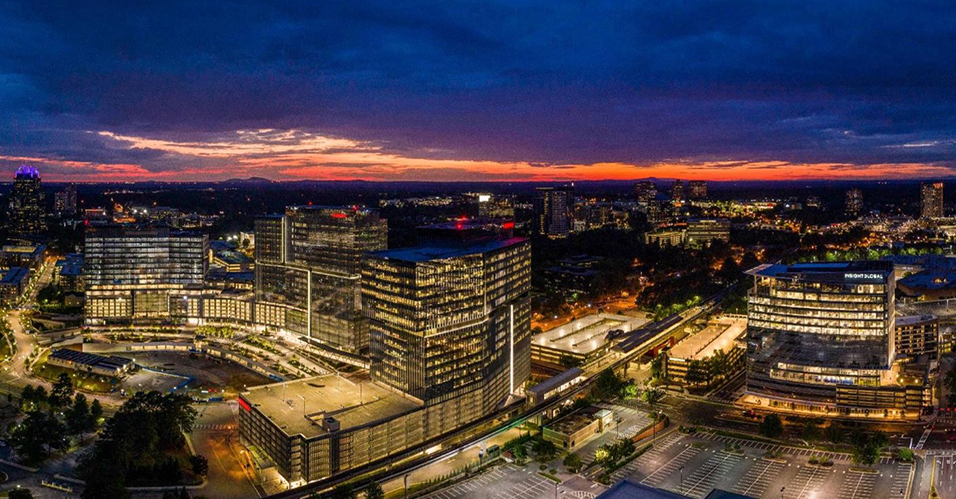 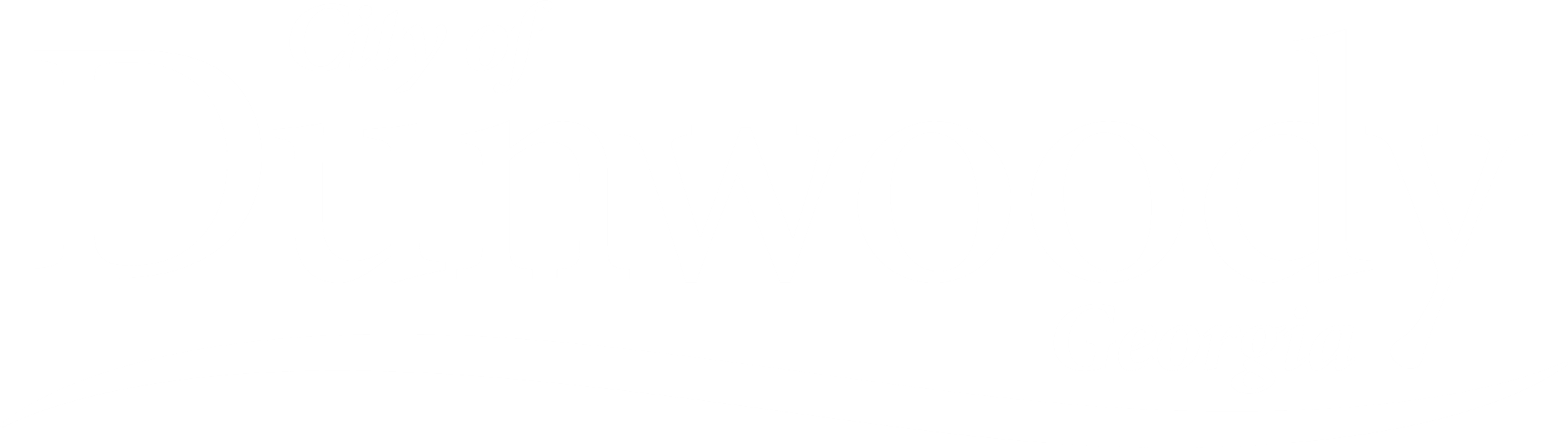 City Council RetreatCommittee Education / Acknowledgement
March 22-23, 2023
Committees
Planning Commission
Zoning Board of Appeals
Other – Boards and Committees
2
Issues
Memberships / Attendance
Training
Standing Rules
Communication with Council
Open Records
Open Meetings
3
Acknowledgement
Board Members
Bailiffs
Stipends
Others
4
Zoning Process
Start the process with staff during the pre-application meeting.
Applicant mails a letter to everyone within 1000 feet on the property with the nature of the application, the street address, date, time and place of the community meeting at least 20 days before the before a applicant initiated meeting.
File the application with the staff.
Staff will review that application and determine if it meets the compliance letter.
5
Zoning Process
Staff will advertise the pubic hearing at least 15 days prior to the actual hearing.
Staff will mail out notices of the zoning to everyone 500 feet from the zoning.
Staff will prepare the staff report.
At the public hearings staff will represent and the applicant will represent their case.
There is one public hearing at the planning commission and one at the city council. The city council has two reading of the ordinance and votes on it at the second hearing.
6